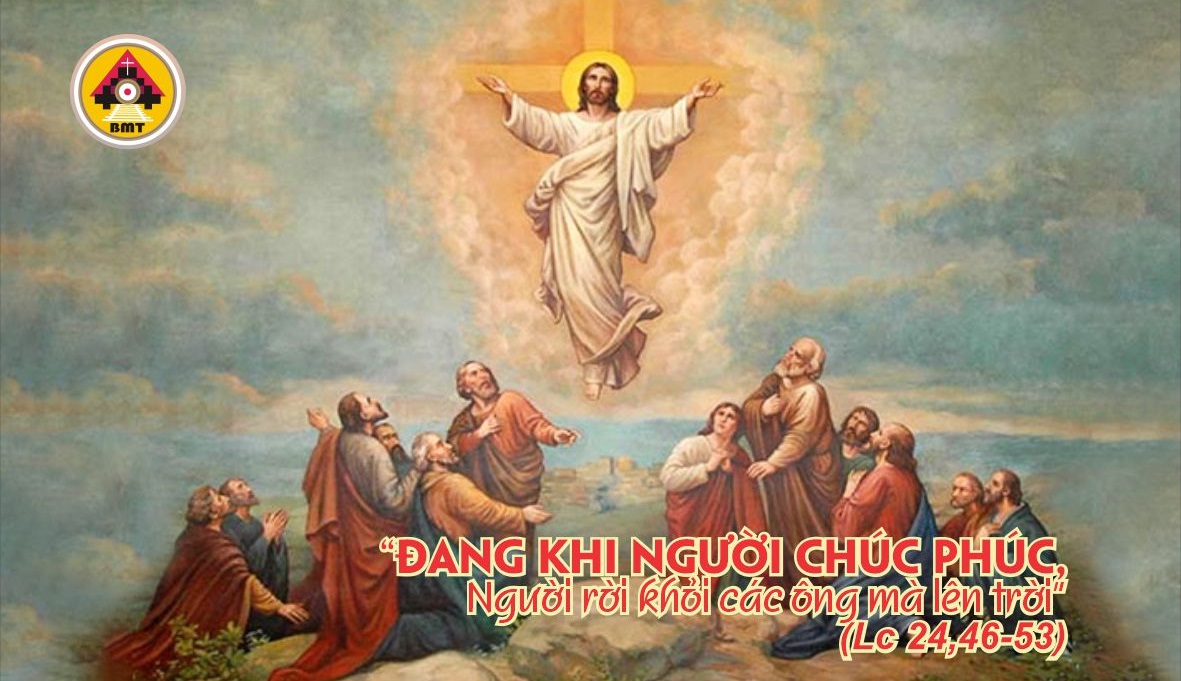 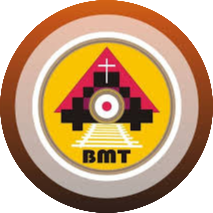 CHÚA NHẬT TUẦN VII PHỤC SINH
Ca Nhập Lễ
Hỡi người Galilê, sao các ông còn đứng nhìn lên trời? Alleluia: Đấng vừa lìa các ông lên trời, sẽ đến cùng một thể thức như các ông đã thấy Người lên trời – Alleluia , alleluia.
KINH VINH DANH
Bài đọc 1.  Cv 1, 1-11“Trước sự chứng kiến của các ông, Người lên trời”.Bài trích sách Công vụ Tông Đồ.
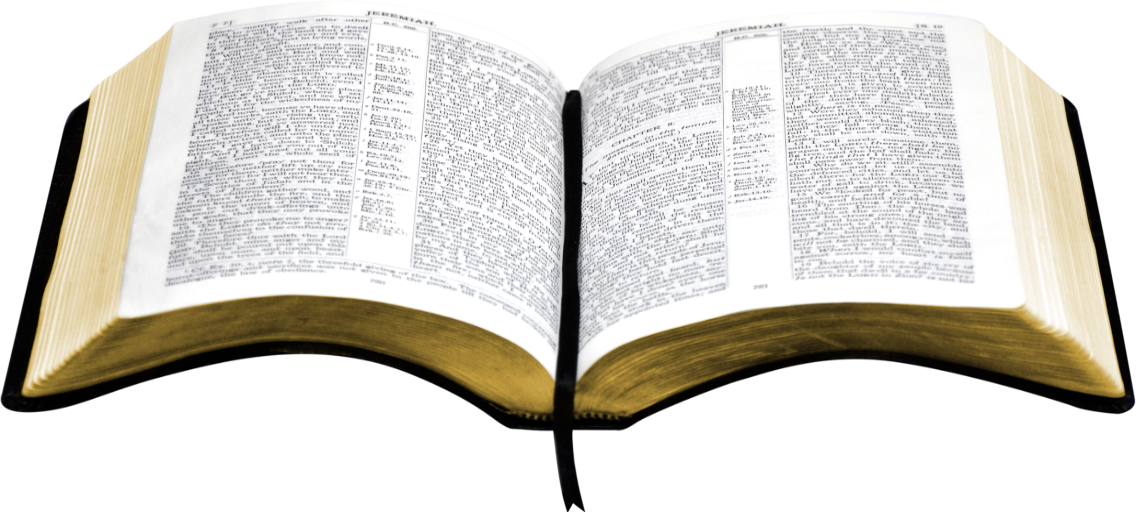 Đáp ca:
Tv 46, 2-3. 6-7. 8-9
Ðáp: Thiên Chúa ngự lên giữa tiếng tưng bừng, Chúa ngự lên trong tiếng kèn vang (c. 6).
Bài đọc 2. Dt 9, 24-28; 10,19-23“Người chỉ cho tôi thấy thành thánh do Thiên Chúa từ trời gởi xuống”.Bài Trích thư gửi tín hữu Do-thái.
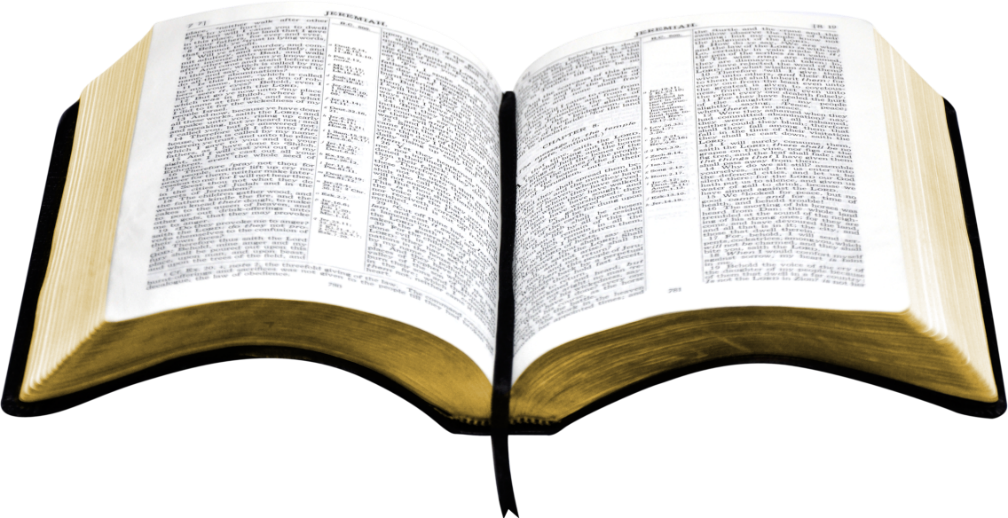 Alleluia: Mt 28, 19 và 20
Alleluia, alleluia! – Chúa phán: “Các con hãy đi giảng dạy muôn dân: Thầy sẽ ở cùng các con mọi ngày cho đến tận thế”. – Alleluia.
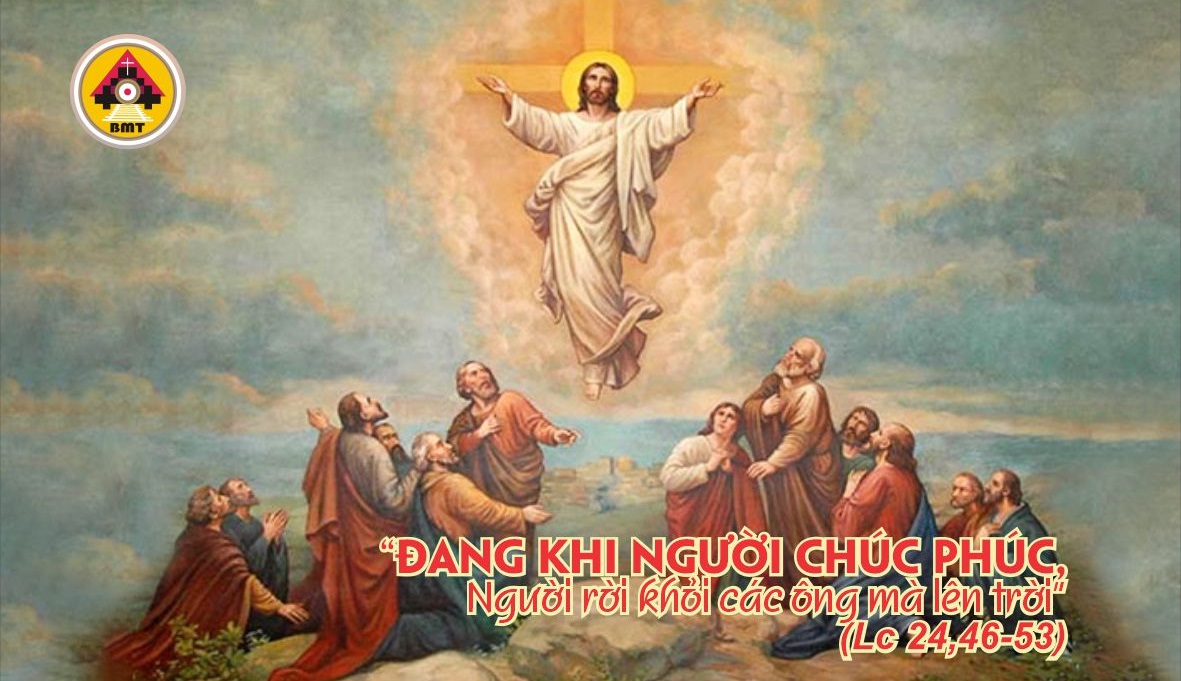 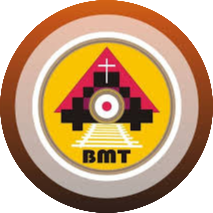 Phúc Âm: Lc 24, 46-53
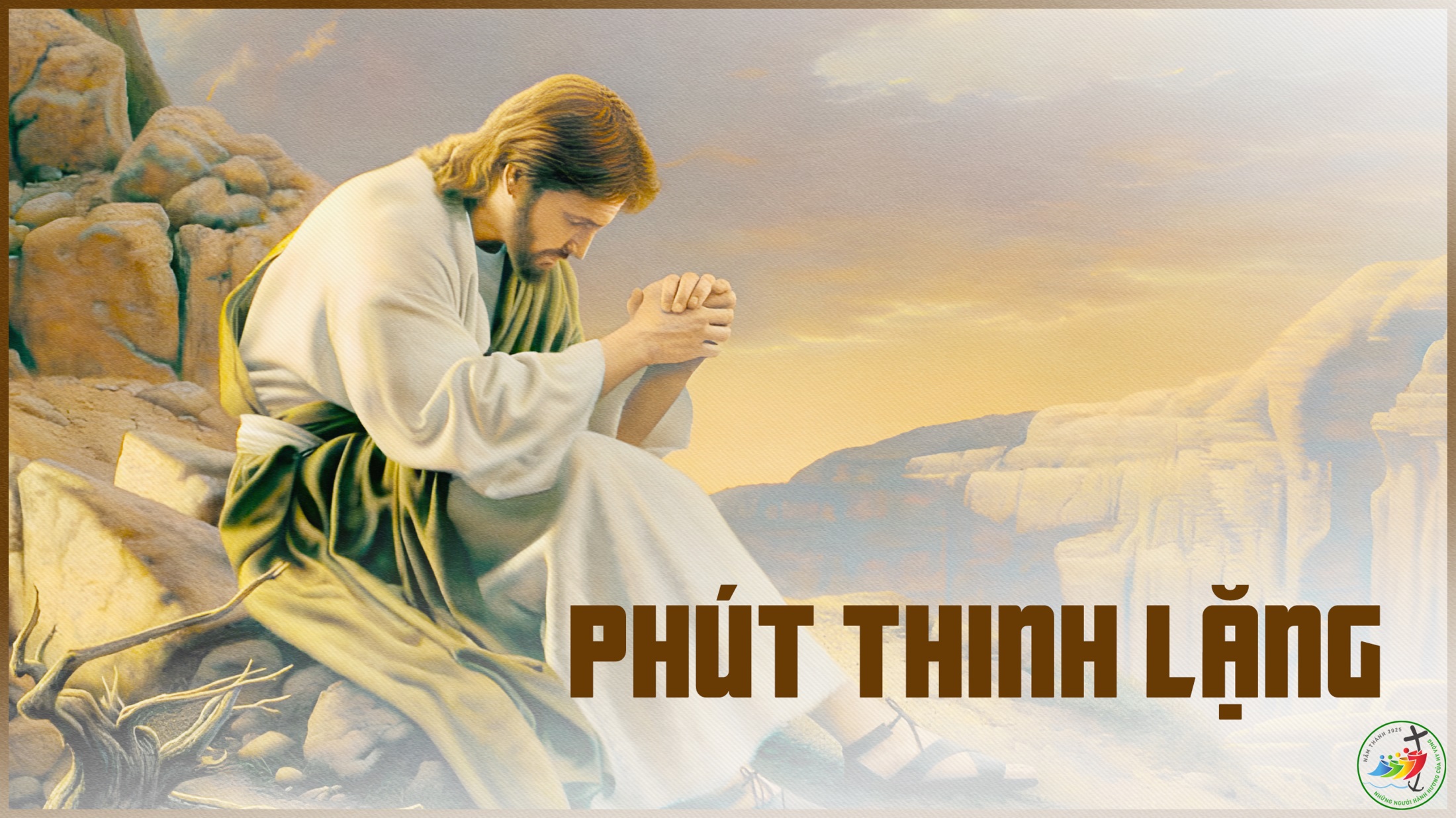 KINH TIN KÍNH
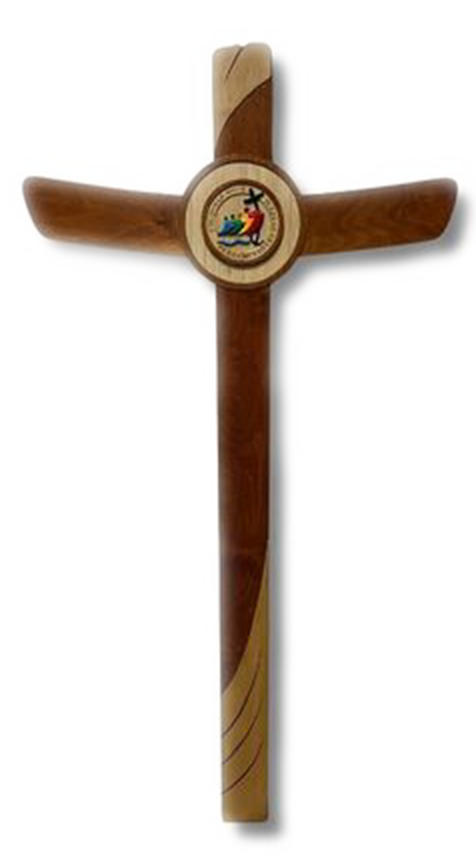 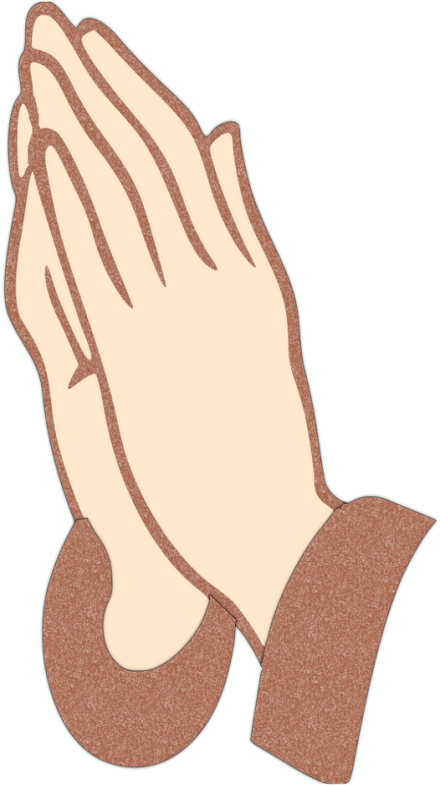 LỜI NGUYỆN TÍN HỮU
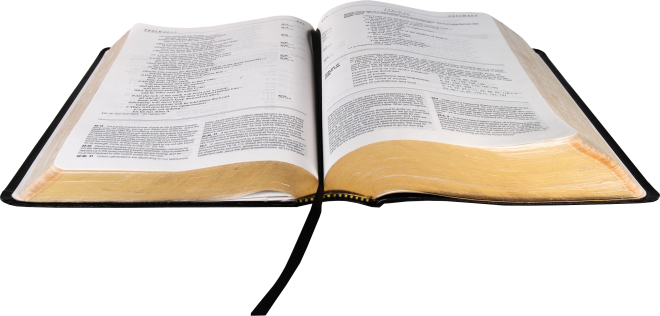 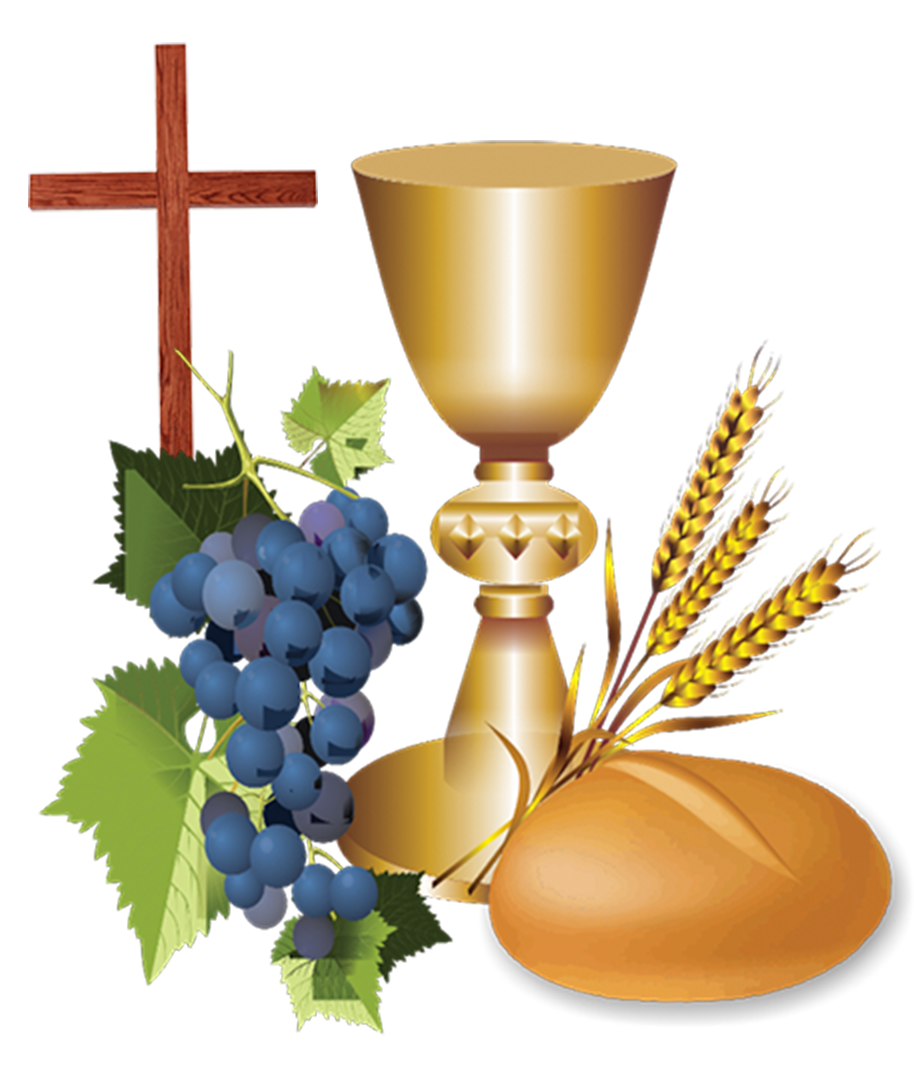 Ca Dâng Lễ
Ca Hiệp Lễ
Các ngươi hãy ca mừng Chúa, Đấng lên trời cao thẳm, hướng về phía đông – Allêluia
Ca Kết Lễ
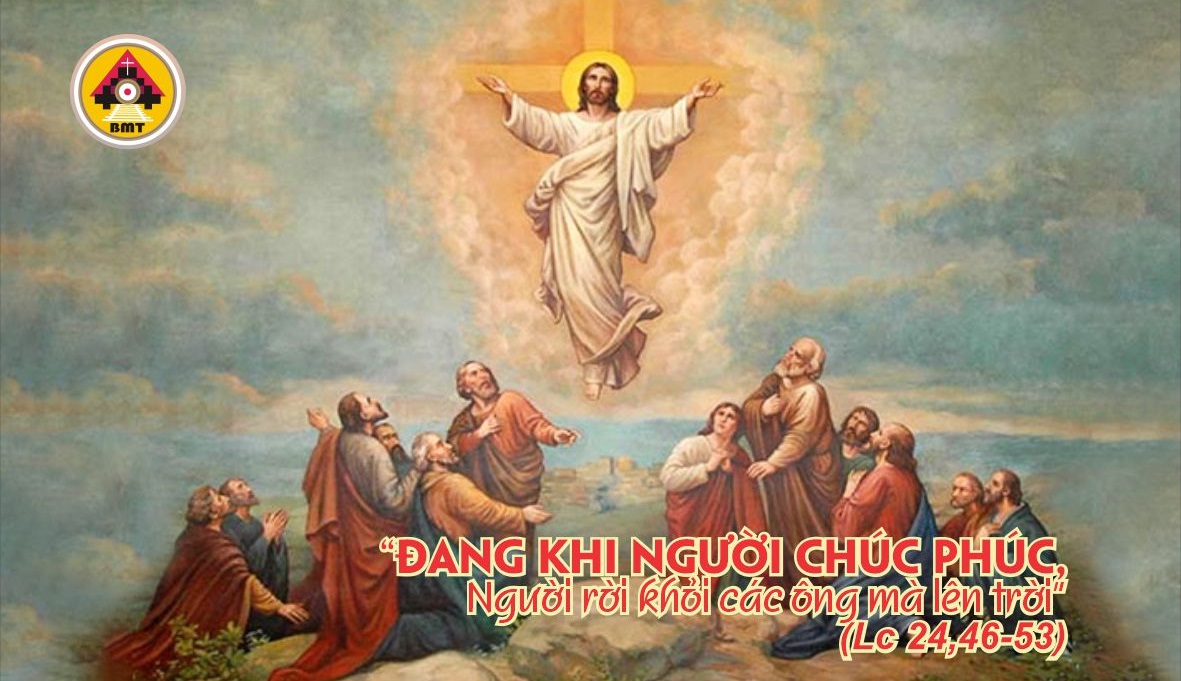 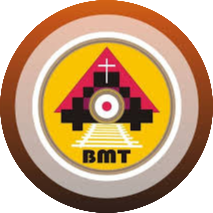 CHÚA NHẬT TUẦN VII PHỤC SINH